Aspect-Oriented Programming (Interceptors)
Michał Zając
W informatyce aspect-oriented programming (AOP) jest paradygmatem programowania, który ma na celu zwiększenie modularności poprzez umożliwienie oddzielenia przekrojowych problemów. Robi to poprzez dodanie zachowania do istniejącego kodu (advice) bez modyfikowania samego kodu, zamiast tego oddzielnie określając, który kod jest modyfikowany za pomocą specyfikacji "punktów przecięcia", takich jak "zaloguj wszystkie wywołania funkcji, gdy nazwa funkcji zaczyna się od 'set'". Pozwala to na dodanie do programu zachowań, które nie są centralne dla logiki biznesowej (takich jak logowanie), bez zagracania kodu stanowiącego rdzeń funkcjonalności.
[Speaker Notes: Najwiekszy plus: brak zasmiecania głównej logiki kodu
Najwiekszy minus: z czasem bardzo trudno dubugowac kod]
AOP w Java
AOP nie był dostępny od zawsze
Dostępność paradygmatu dzięki Spring, czy AspectJ
Java SE posiada podobny mechanizm (do AOP) dzięki servlet filters
Java EE zainicjowała AOP poprzez interceptory
Servlet Filters
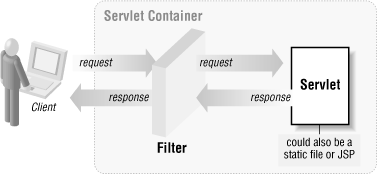 [Speaker Notes: Brama potrawiaca zmienic request i response]
Filters - metody
void init(FilterConfig paramFilterConfig) - metoda jest wywoływana tylko raz w cyklu życia filtra i powinniśmy zainicjować wszelkie zasoby w tej metodzie.
void destroy() - metoda, w której możemy zamknąć wszelkie zasoby otwarte przez filtr. Metoda ta jest wywoływana tylko raz w czasie działania filtra.
doFilter(ServletRequest paramServletRequest, ServletResponse paramServletResponse, FilterChain paramFilterChain) - metoda wywoływana za każdym razem, gdy kontener wykonuje zapytanie do zasobów
Filters - implementacja (1)
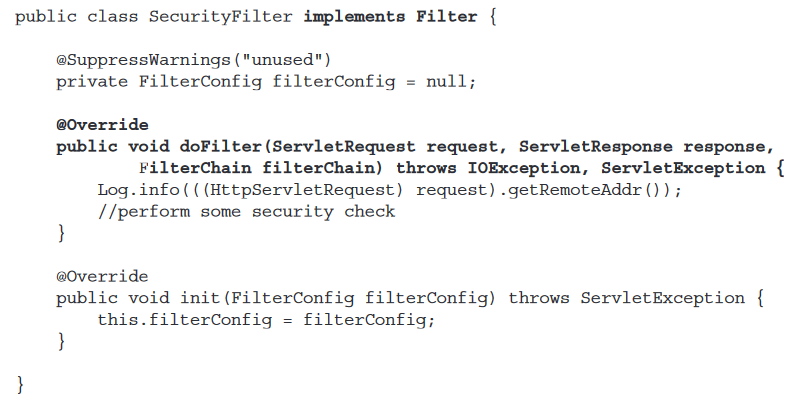 Filters - Implementacja (1)
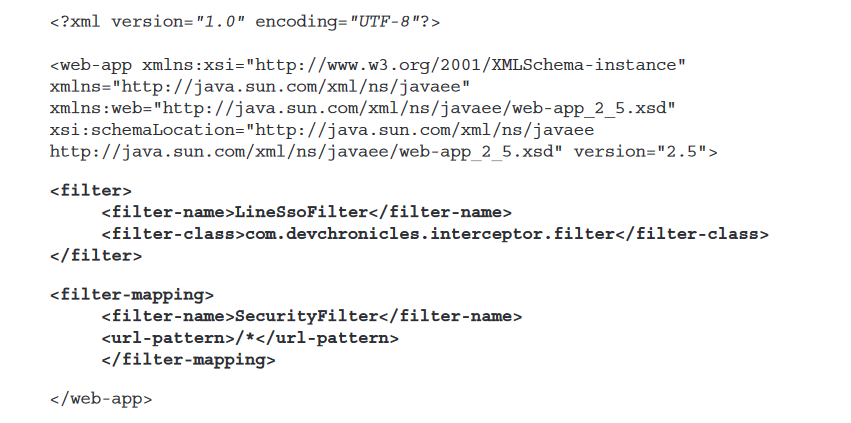 [Speaker Notes: Plik web.xml
Wiecej filtrow to powtorzenie tego samego kodu]
Filters - implementacja (2)
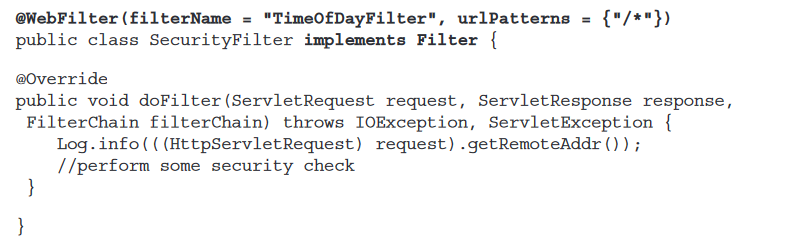 [Speaker Notes: Mozliwosc wskazania sciezek poprzez dekorator @WebFilter
Nie potrzebuje pliku konfiguracji]
Interceptors
Interceptors
Java EE 5
Użytkowanie tylko w kontekście Enterprise JavaBeans i Message Driven Beans
Interceptor - Implementacja (1)
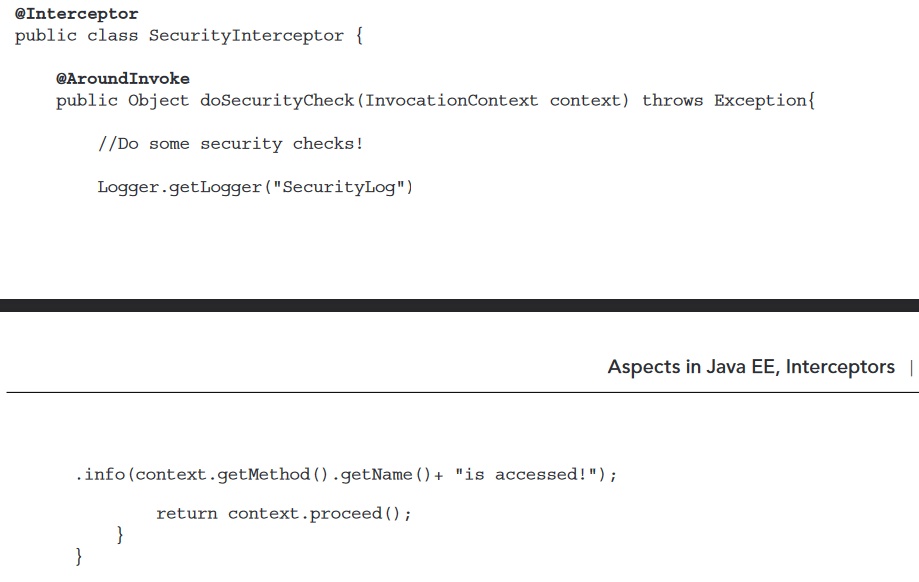 Interceptor - Implementacja (2)
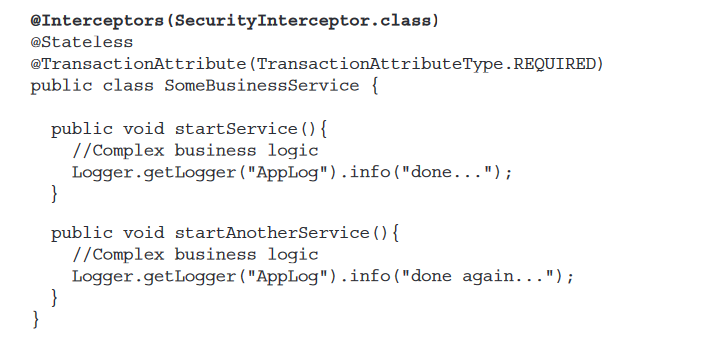 Interceptor - Implementacja (3)
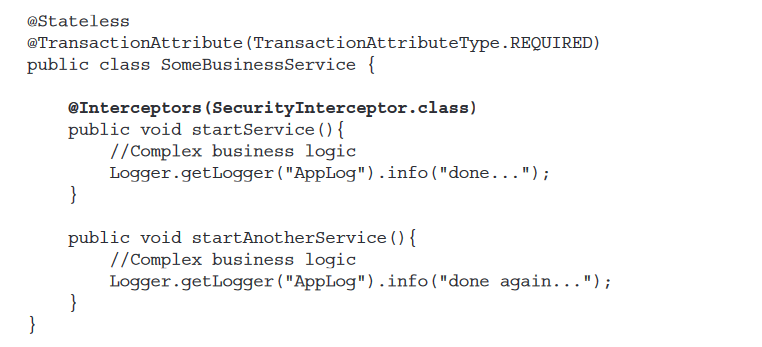 InvocationContext
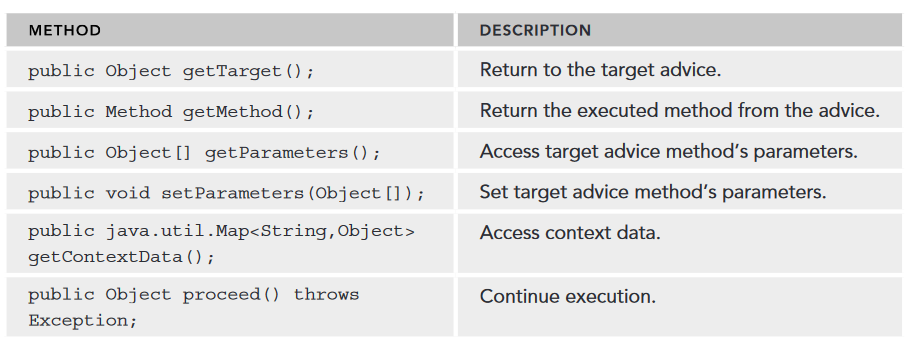 InvocationContext - zastosowanie
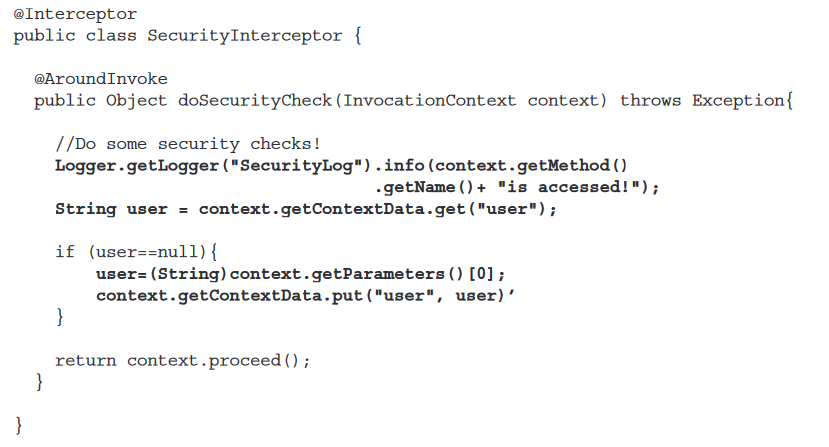 Interceptor Life Cycle
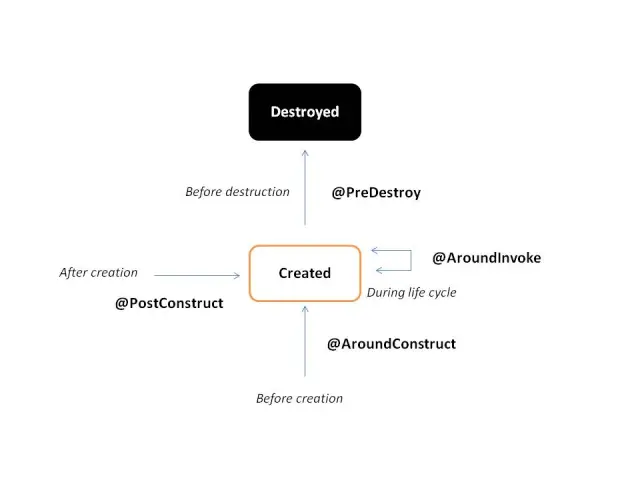 Interceptor Life Cycle - implementacja
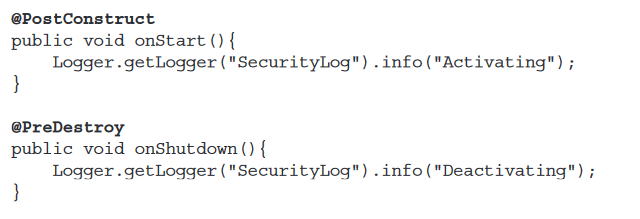 Default‐Level Interceptors
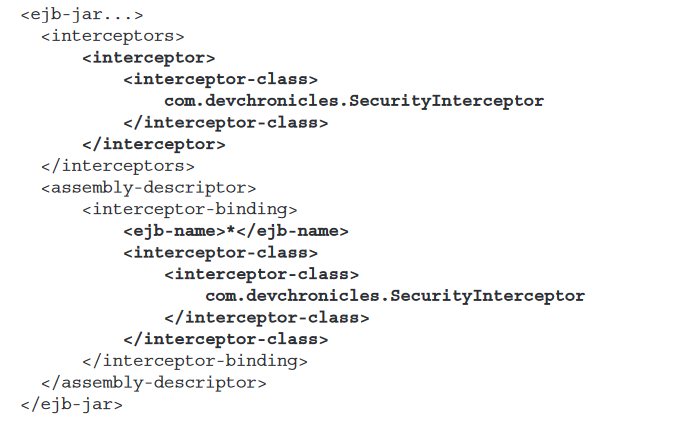 [Speaker Notes: Działanie tylko w obrębie modułu]
Wyłączenie Interceptorów
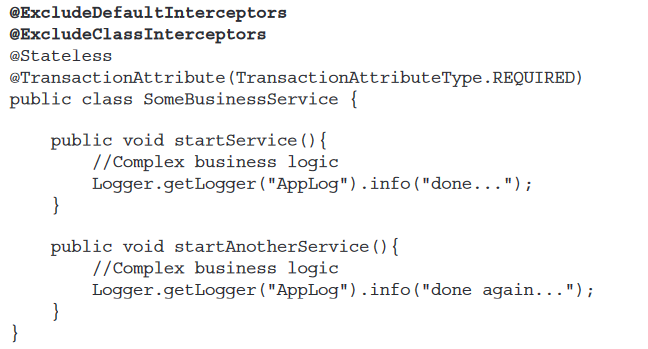 CDI Interceptors
Context and Dependency Injection
Wymagany plik beans.xml
Możliwość użycia poza EJB i MDB
CDI Interceptors - Implementacja
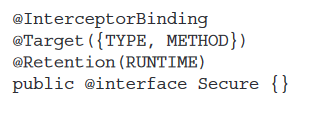 CDI Interceptors - Implementacja
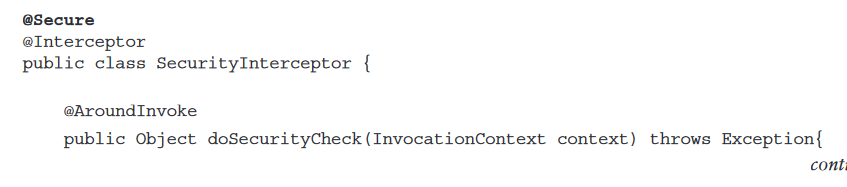 CDI Interceptors - Implementacja
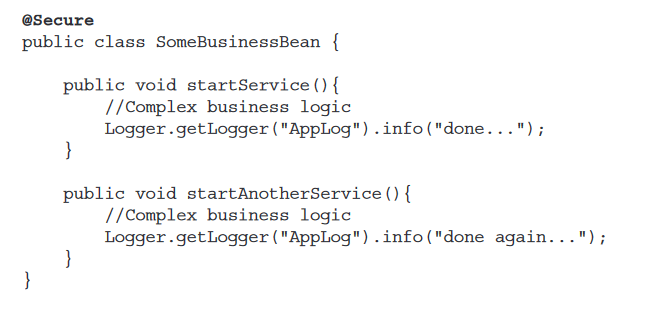 CDI Interceptors - Implementacja
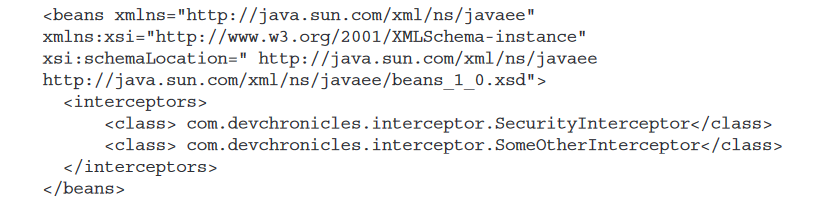 Kolejność wykonania
Od ogółu do szczegółu
Kolejność ma znaczenie
Możliwość ułożenia wywołania poprzez plik xml
EJB są wykonywane przed CDI
Źródła
(Programmer to programmer) Murat Yener, Alex Theedom, Reza Rahman - Professional Java EE Design Patterns-Wrox (2015)
Wikipedia - https://en.wikipedia.org/wiki/Aspect-oriented_programming
Dzone - https://dzone.com/articles/java-ee-interceptors
Digitalocean - https://www.digitalocean.com/community/tutorials/java-servlet-filter-example-tutorial